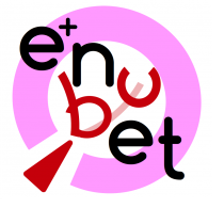 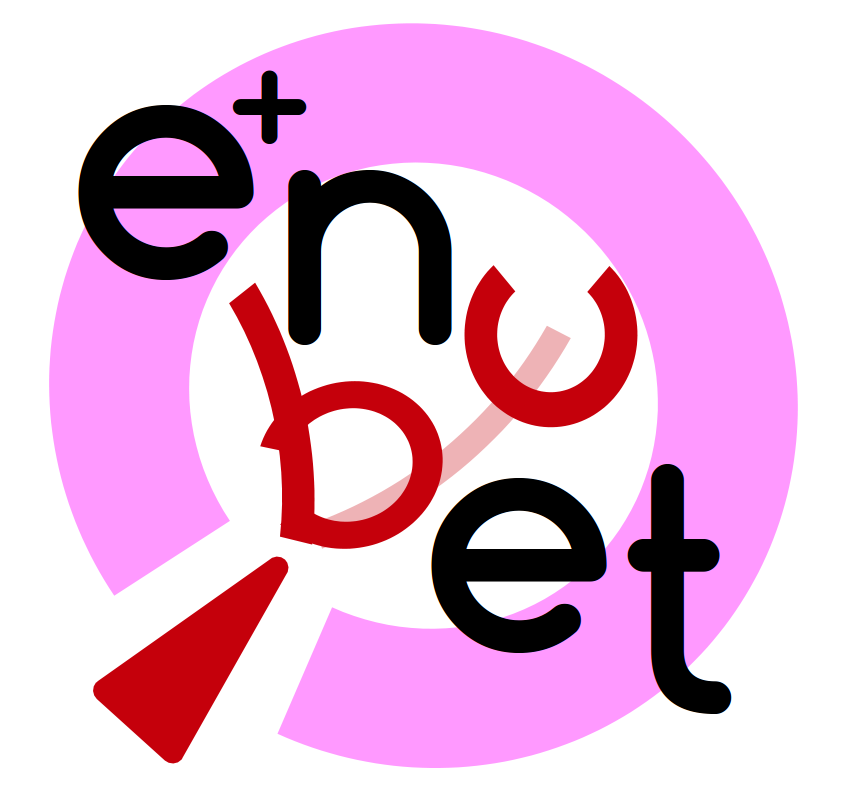 The
narrow band neutrino beam
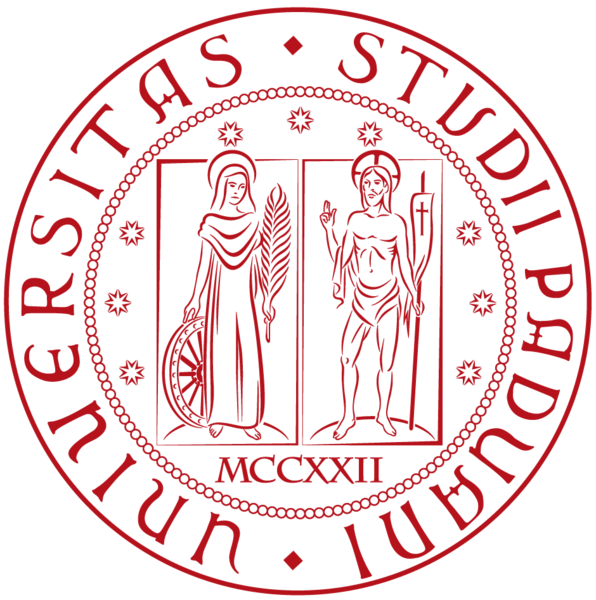 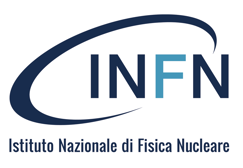 Matteo Tenti on behalf of the ENUBET collaboration
Università degli Studi di Milano - Bicocca 
and INFN - MIB
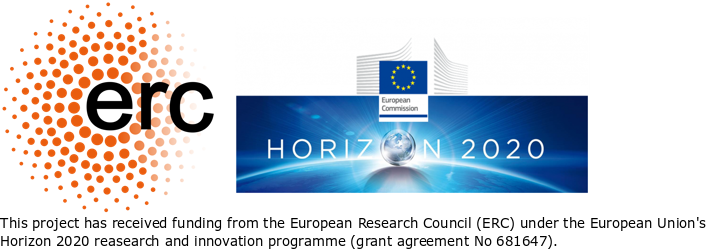 Requirements:
Radiation hardness
Cost effectiveness
(Enhanced NeUtrino BEams from kaon Tagging)
ENUBET
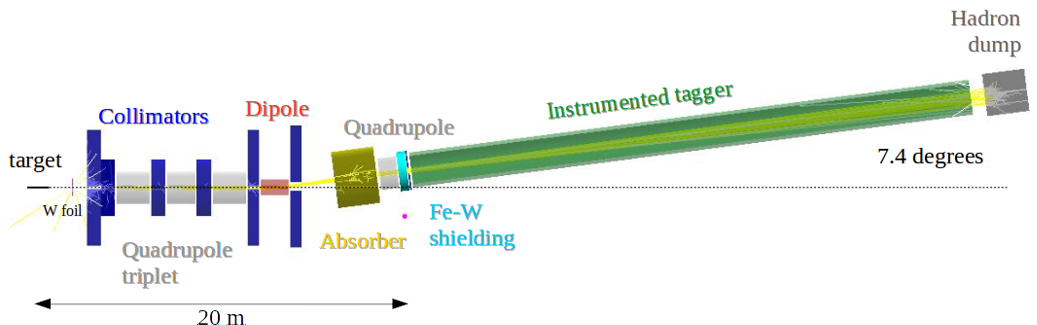 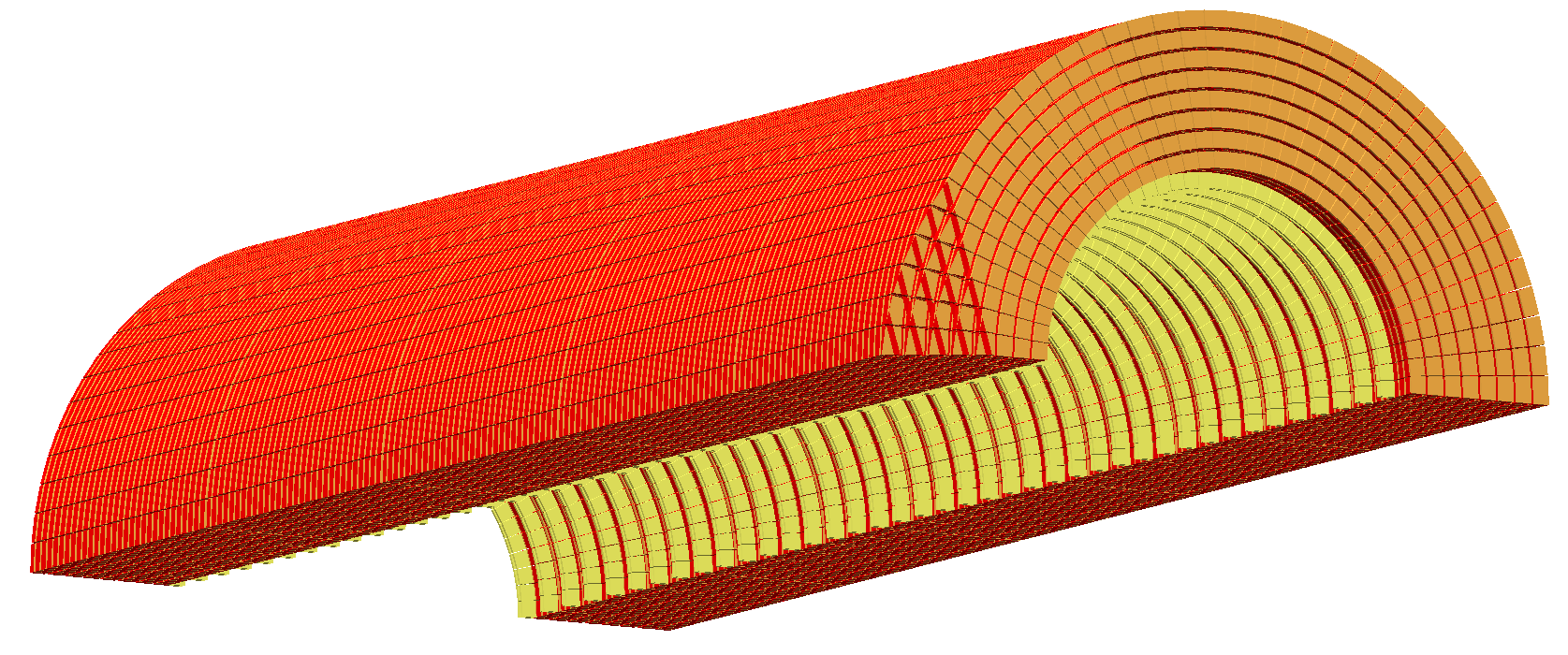 Positron tagger
Longitudinally 
segmentedcompact calorimeter 
with integrated 
photon veto
extended source of ~ 50 m 
grazing incidence 
spread in the initial direction
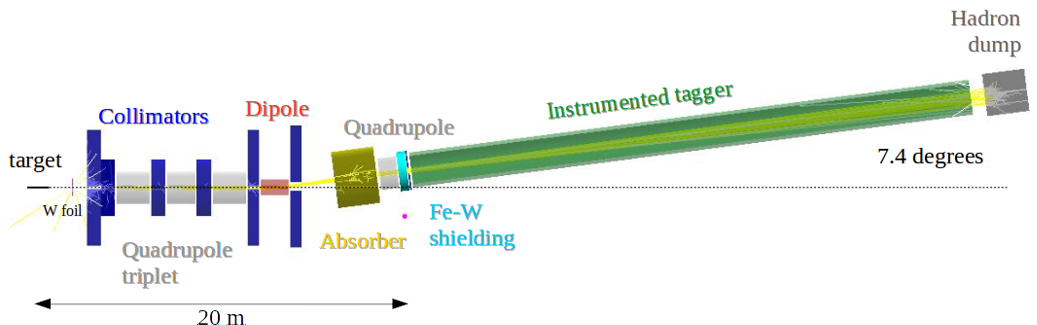 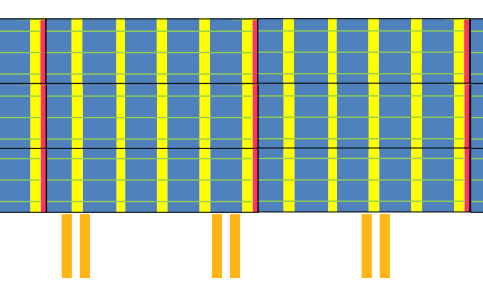 Ultra-Compact Calorimeter Module(UCM)
Ultra-Compact Calorimeter Prototypes
Polysiloxane shashlik calorimeters
First use in HEP. Elastometric material with interesting properties
Superior radiation hardness (transparent after 10 kGy dose exposure)
Easier fabrication process: initial liquid form.No drilling of the scintillator.
Optimal optical contact with fibers
Shashlik with integrated readoutBasic shashlik calorimeter: Scintillator / absorber sampling calorimeter,
read out by Wavelength Shifter (WLS) optical fibers, routed to PMT

Ultra-Compact shashlik prototype: basic iron/scintillator shashlik where each WLS fiber is read out by one single SiPM.
Electronic r/o in the bulk of detector: compact structure
Schema UCM fibre
Accoppiamento 
dove sono i sipm


Prototipo testato al CERN
Foto, come è fatto

Risultati

Irradiamento SiPM
A Legnaro: Foto

Risulati

Polixiloxano
Foto com’è fatto 
Risultati


Lettura lateralefoto+schema UCM e lettura
Meno radiazione per i SiPM
Foto prototipo

Risultati preliminari
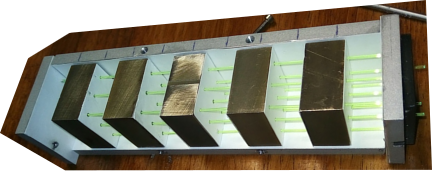 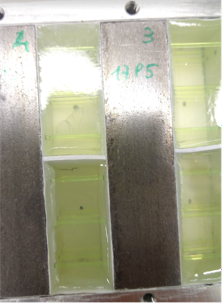 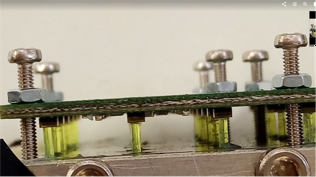 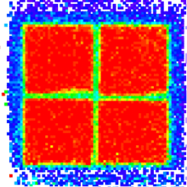 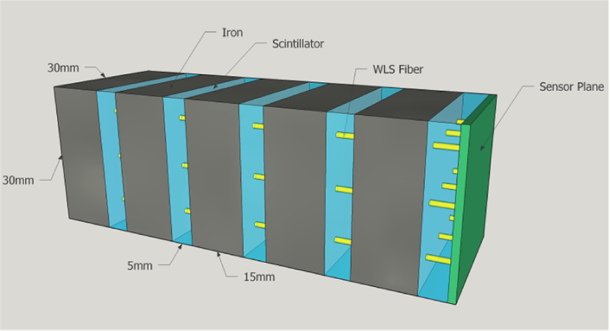 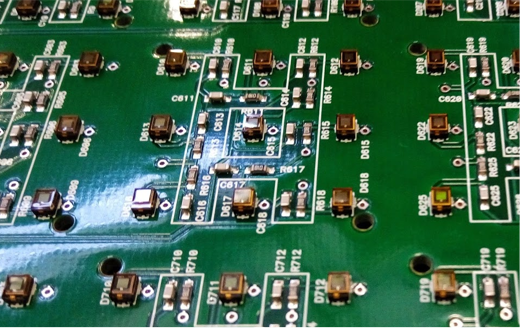 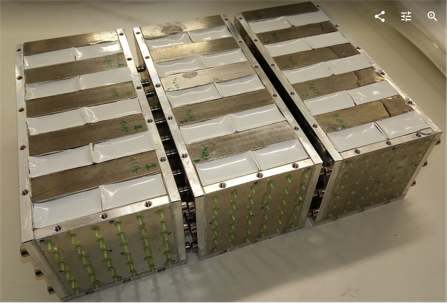 UCM readout
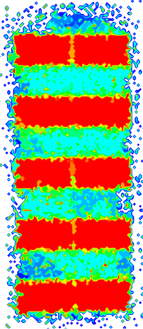 Conclusioni  polixiloxano: meno light yield ma compatibile con la resa di luce del materiale -> buchi non incidono

Se ce posto shashlik

Laterale risultati preliminary
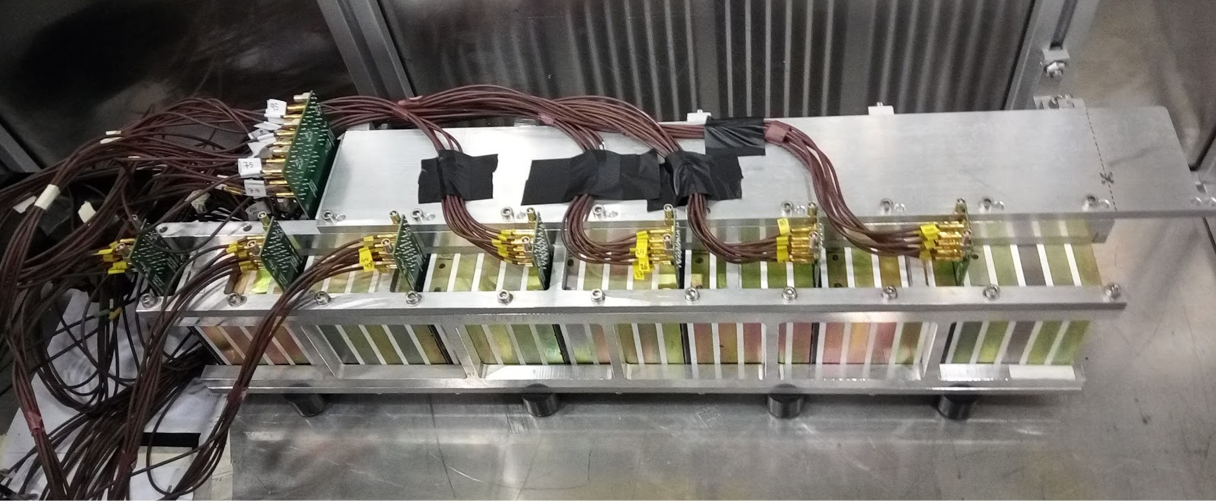 beam
UCM
PCBs with SiPMs
Scintillator tile
Fe Absorber
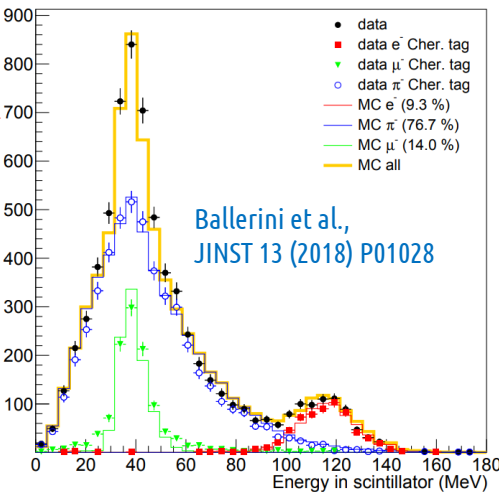 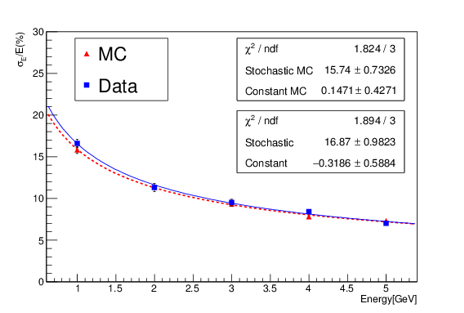 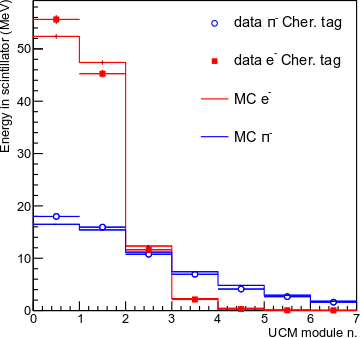 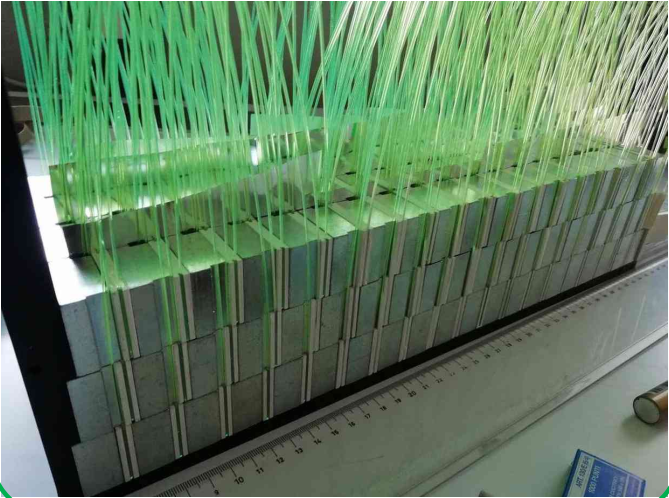 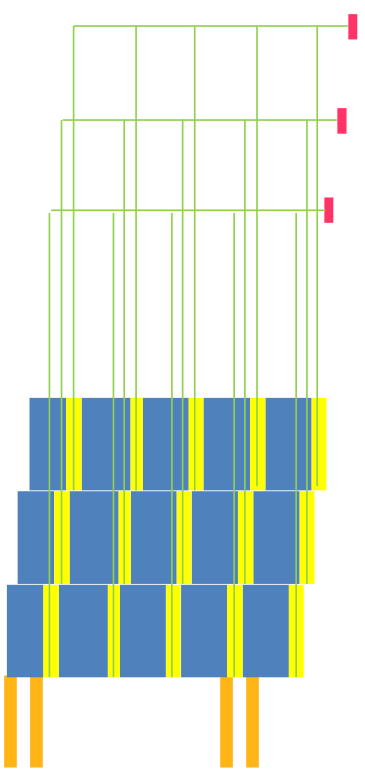 PCBs with SiPMs
Energy distributiondata/MC agreement
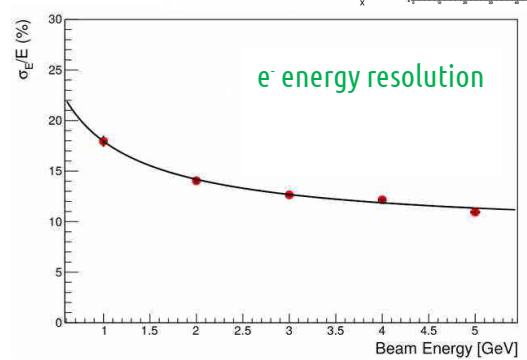 Energy resolution
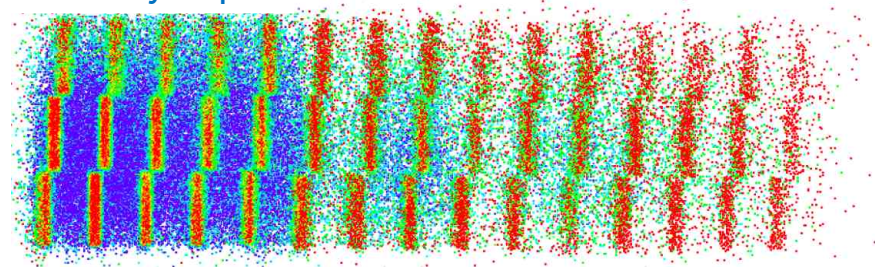 Photon veto
Uniformity
More information: enubet.pd.infn.it
Eur. Phys. J. C (2015) 75:155, A novel technique for the measurement of the electron neutrino cross section. A. Longhin, L. Ludovici, F. Terranova
CERN-SPSC-2016-036; SPSC-EOI-014, Enabling precise measurements of flux in accelerator neutrino beams: the ENUBET project. ENUBET Collaboration
IEEE Trans. Nucl. Sci. 64 (2017) 1056, Shashlik Calorimeters With Embedded SiPMs for Longitudinal Segmentation. A. Berra et al.
JINST 13 (2018) P01028  arXiv:1801.06167, Testbeam performance of a shashlikcalorimeter with fine-grained longitudinal segmentation. G. Ballerini et al.
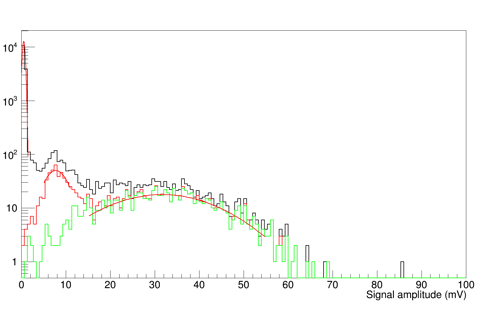 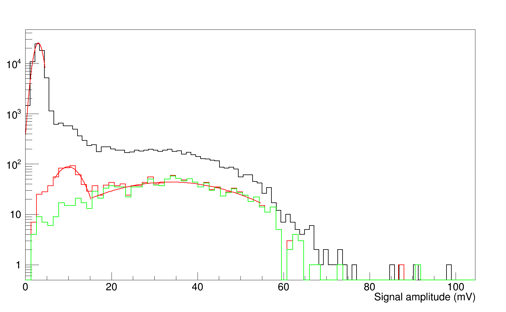 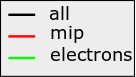 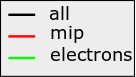 p = 1 GeV/c
p = 1 GeV/c
NuPhys2018: Prospects in Neutrino Physics, Cavendish Centre, 19-21 December 2018